Klimaat
Luchtstreken &                Jaarneerslagjaarisothermen
Temperatuur
Tropisch regenwoud
Naaldwoud
Neerslag
Tropisch regenwoud
Woestijn
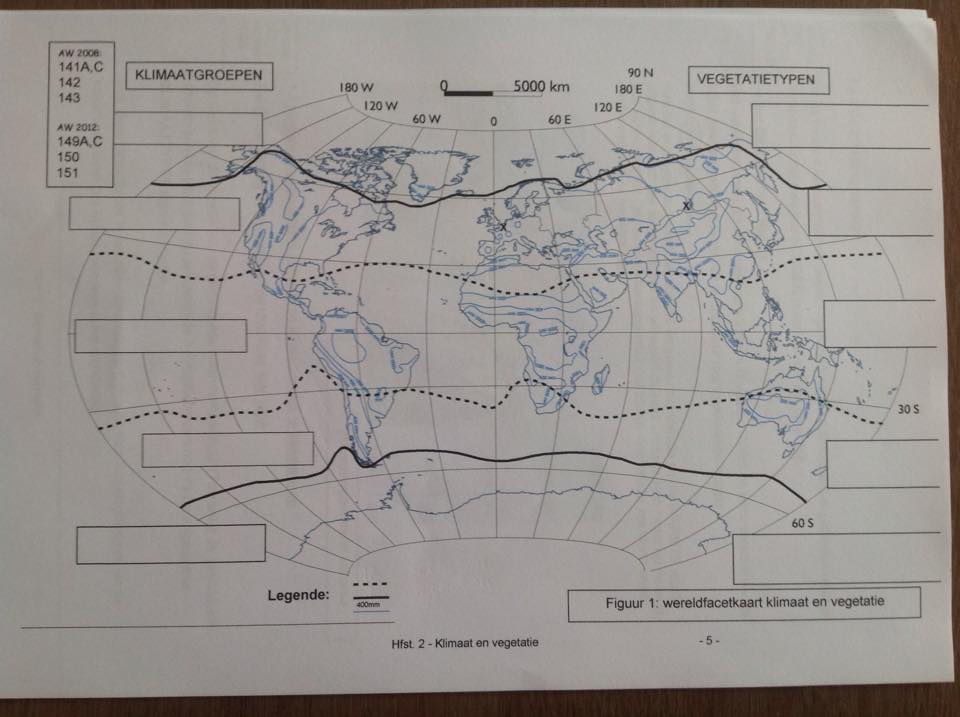 Polaire / koude zone
Gematigde zone
Tropisch / warme zone
Gematigde zone
Polaire / koude zone
18°-isotherm van de koudste maand
10°-isotherm van de warmste maand
Breedtecirkels
Kreeftskeerkring                                                                               23,5° NB
Steenbokskeerkring                                                                   23,5° ZB
Noordpoolcirkel                                                                                  66,5° NB
Zuidpoolcirkel                                                                               66,5° ZB
Polaire / Koude zone
Tropen / Warme zone
Gematigde zone
De klimaatgroepen zijn verdeeld volgens een oost-west georiënteerd patroon dat zich spiegelt om de evenaar.
Neerslag
Droog
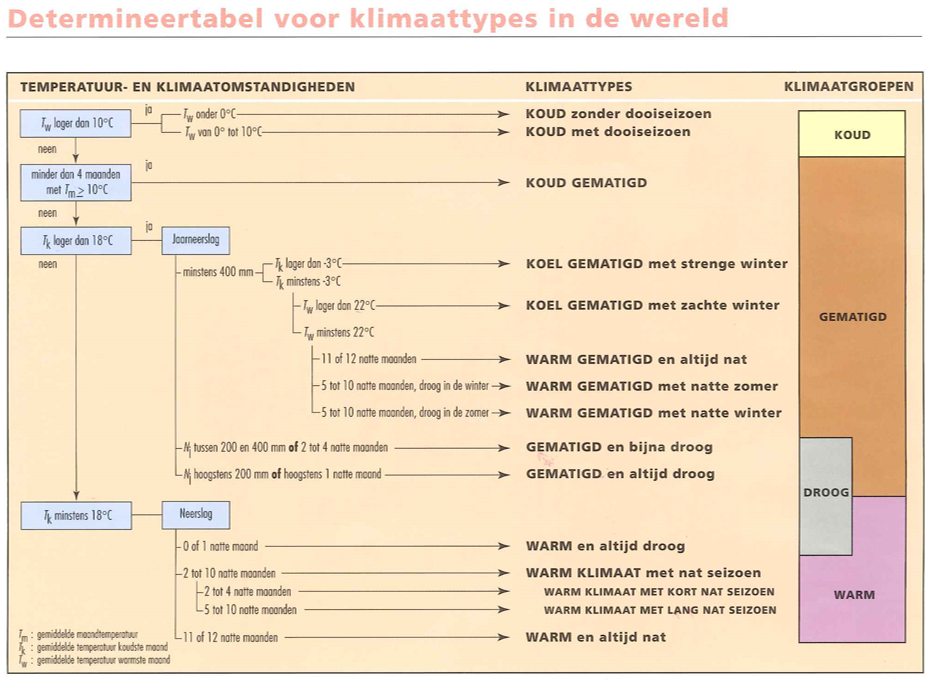 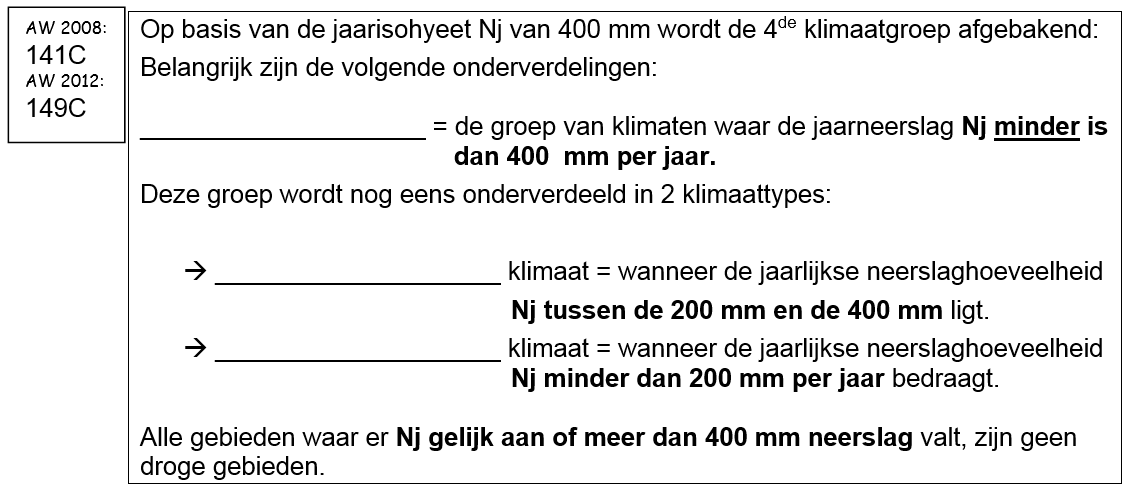 Droog
Bijna droog
Altijd droog
8
6
7
2
1
3
5
4
8
400mm jaarisohyeet
Warme
Gematigde
Koude
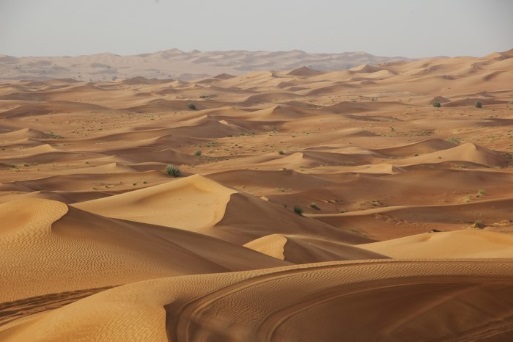 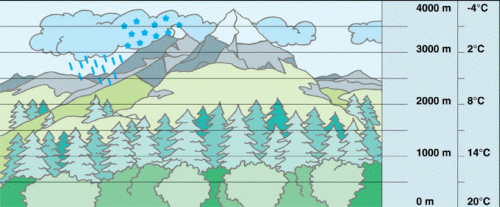 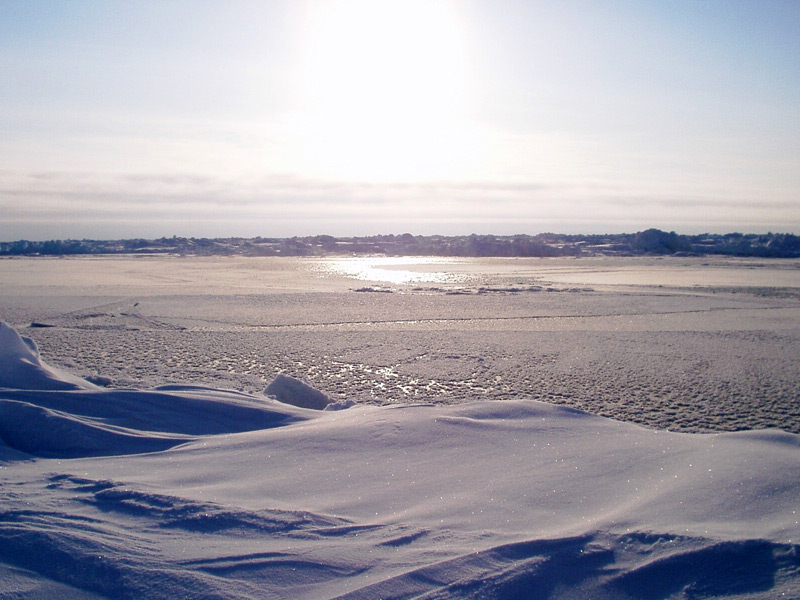 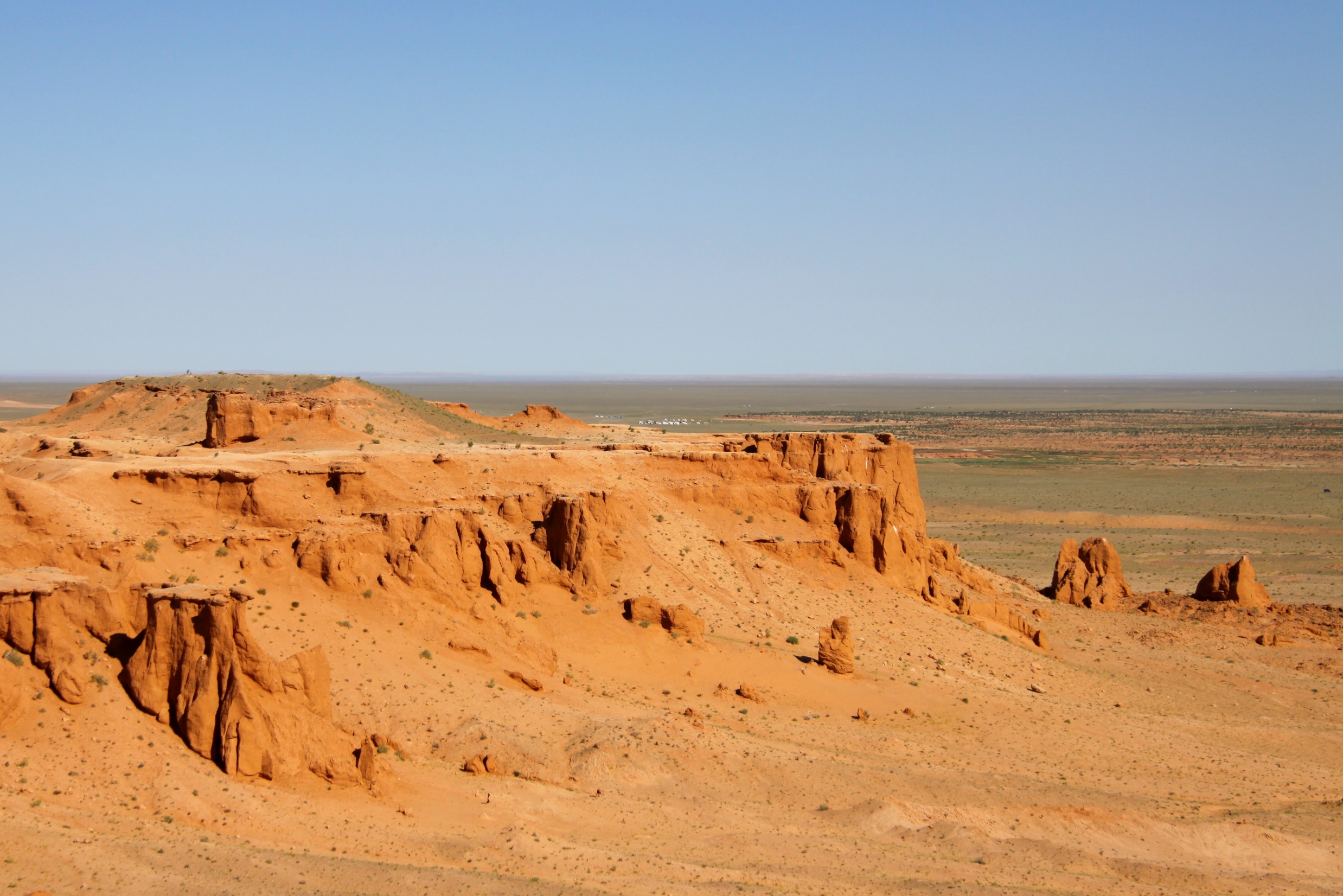 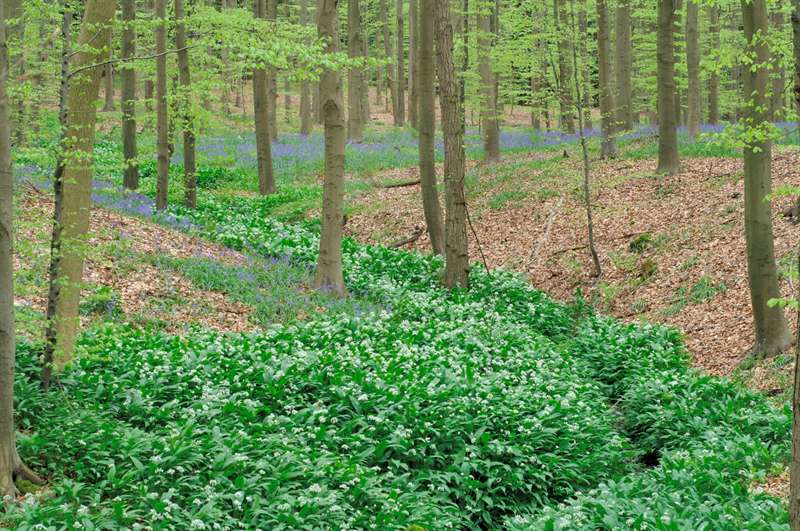 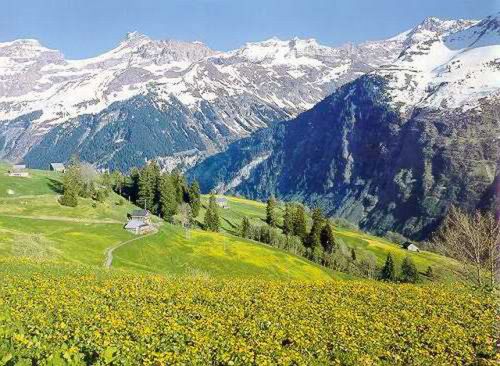 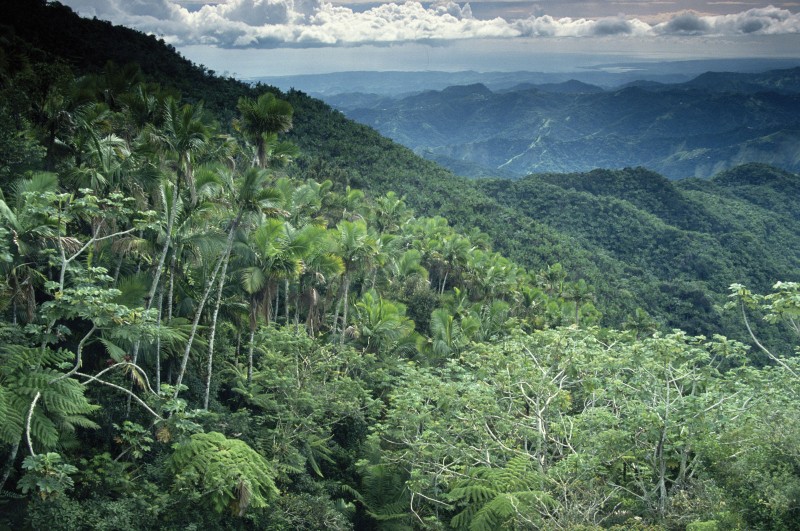